Drinks:
Hobby:
Music:
Actor:
Food:
Dessert:
Holiday:
Dessert:
Book:
Musician:
Outfit:
Movie:
Animal:
Restaurant:
Season:
About Me
Birthday:
Name:
Favorites
Hero:
Something that makes me happy
I’m good at:
My goal:
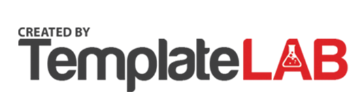